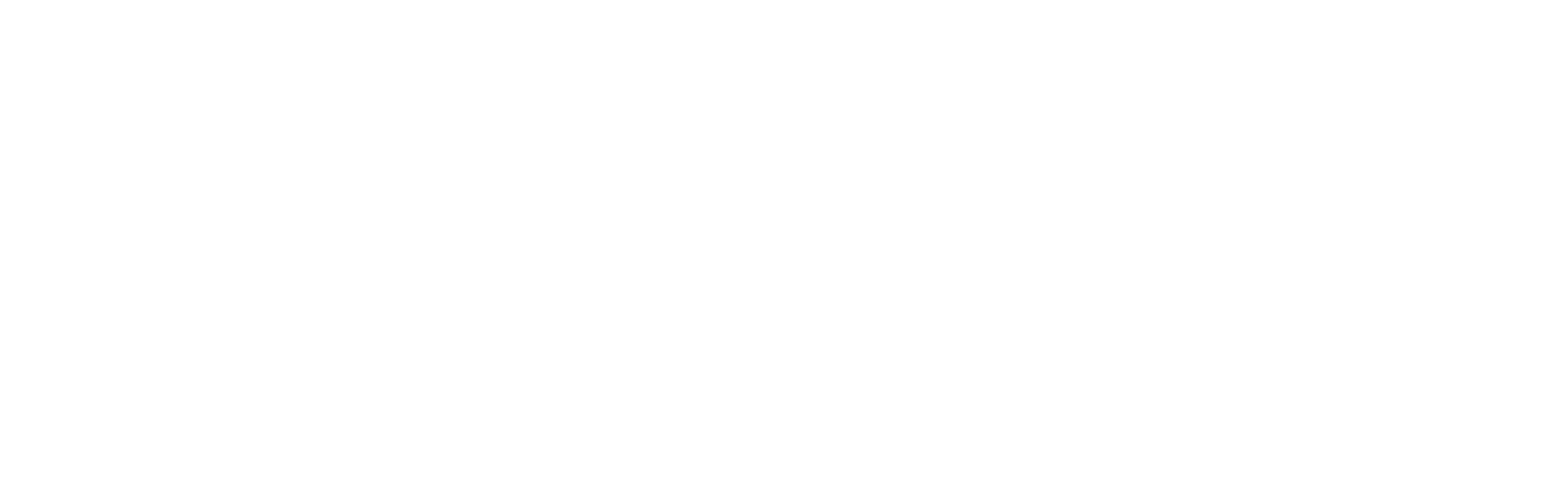 Steg 2Så tar du dig an Barnrättsagendan
Fördjupning för alla lokalföreningar, arbetsgrupper och distrikt 
            Gruppövning 4-6
1
Steg 2 - Så tar du dig an Barnrättsagendan - Fördjupning
Syfte
Steg 2 är en fördjupning som matchar lokalföreningar och medlemmars intresse och kompetens kopplat till lokala behov och Barnrättsagendans inriktningar. Steg 1 och Steg 2 tillsammans kan det leda till en verksamhetsplanering för 2025.
Instruktion
Denna PowerPoint innehåller ett förslag på workshop som tar minst två timmar att genomföra. Övningarna kan ta både kortare och längre tid beroende på hur gruppen har förberett sig och tidigare arbete. 
Powerpointen kan användas av lokalföreningens styrelse, arbetsgrupp, distrikt eller verksamhetsutvecklare som vill fördjupa arbetet med Barnrättsagendan
På medlemssidorna finns all information om Barnrättsagendan samt också underlag till steg 1 om ni inte har gjort den innan: Barnrättsagendan

Förberedelser: 
Ta med anteckningar från steg 1
Alla läser kunskapsunderlagen inför workshopen alt läs det underlag du/ni är mest intresserad av.  Här finns   kunskapsunderlagen: sammanfattning-ma-bra_2.pdf, sammanfattning-klara-skolan-002.pdf, sammanfattning-vaxa-upp-utan-vald.pdf, sammanfattning-ett-samhalle-som-gor-sitt-jobb_2.pdf

Det här kan du behöva för en workshop: Om ni ses fysiskt - ha gärna penna och papper, post-it lappar och  några större papper redo för olika  övningarna. En dator med uppkoppling är bra för att visa power-point och komma in på medlemssidorna. Glöm inte fika!
2
[Speaker Notes: Förberedelser till den som leder workshoppen???]
Ni behöver:

Anteckningar från steg 1
Gruppövning 4Återkoppling till steg 1
Uppskattad tid för övning: 20 min
Syfte med övningen: Att se tillbaka på arbetet som gjordes i steg 1 – grund för alla lokalföreningar och distrikt. 
Obs! Ni ska inte göra övningarna i steg 1 igen, utan bara kika på era anteckningar och påminna er om diskussionerna. 

Uppdatera er om Barnrättsagendan och samtidsanalysen genom att läsa de två kommande sidorna.

Gör en kort sammanfattning av tidigare reflektionen kring barnsyn och roll

Gå igenom de anteckningar och diskussioner som ni hade kring gruppövning 2 Spana inåt i steg 1. - Vilken verksamhet bedriver ni idag som kan kopplas till Barnrättsagendan? - Vilka samarbetspartner har ni idag?  - Diskutera ert nuläge. 

Avsluta diskussionerna efter ca 10 minuter och gå vidare till nästa gruppövning.
Varje dag gör vi världen lite bättre för barn.
3
RÄDDA BARNENS BARNRÄTTSAGENDA
Vår rollMed utgångspunkt i rekommendationerna från FN’s
barnrättskommitté arbetar vi främst för och med de barn som står längst ifrån att få sina rättigheter förverkligade. Vi skapar effekt för barn genom att: 

kräva att staten tar sitt ansvar för barnets mänskliga rättigheter, särskilt de som finns i barnkonventionen,
utgå från lokala behov, 
arbeta systematiskt med barns delaktighet, lyfta barns röster och stötta deras egen organisering,
öka kunskapen om barnets rättigheter bland barn och vuxna,
bedriva trygg och säker verksamhet för barn,
bygga partnerskap med olika aktörer och utveckla innovativa lösningar för att barnets rättigheter ska förverkligas,
snabbt se till att barn får sina rättigheter förverkligade i kriser och konflikter,
Vår Barnrättsagenda beskriver hur vi som världens största självständiga barnrättsorganisation strävar mot visionen - att göra barnkonventionen verklig för varje barn. 

Först när vi är trogna vårt uppdrag, lever efter en tydlig barnsyn, är konsekventa i vår roll och våra arbetssätt kan vi nå större effekter för barn.
Vår barnsynVarje barn är rättighetsbärare som utan diskriminering ska ha ovillkorlig tillgång till och kunna utkräva sina mänskliga rättigheter. 

Barnet har unik kunskap, är expert på sin egen situation och ska tas på allvar. Barns delaktighet är en rättighet och en resurs för hela samhället. Det är vuxenvärldens ansvar att  förverkliga barnets rättigheter.
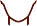 Save the Childrens fyra GLOBALA MÅL styr allt vårt arbete, såväl nationellt som internationellt:
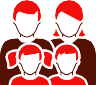 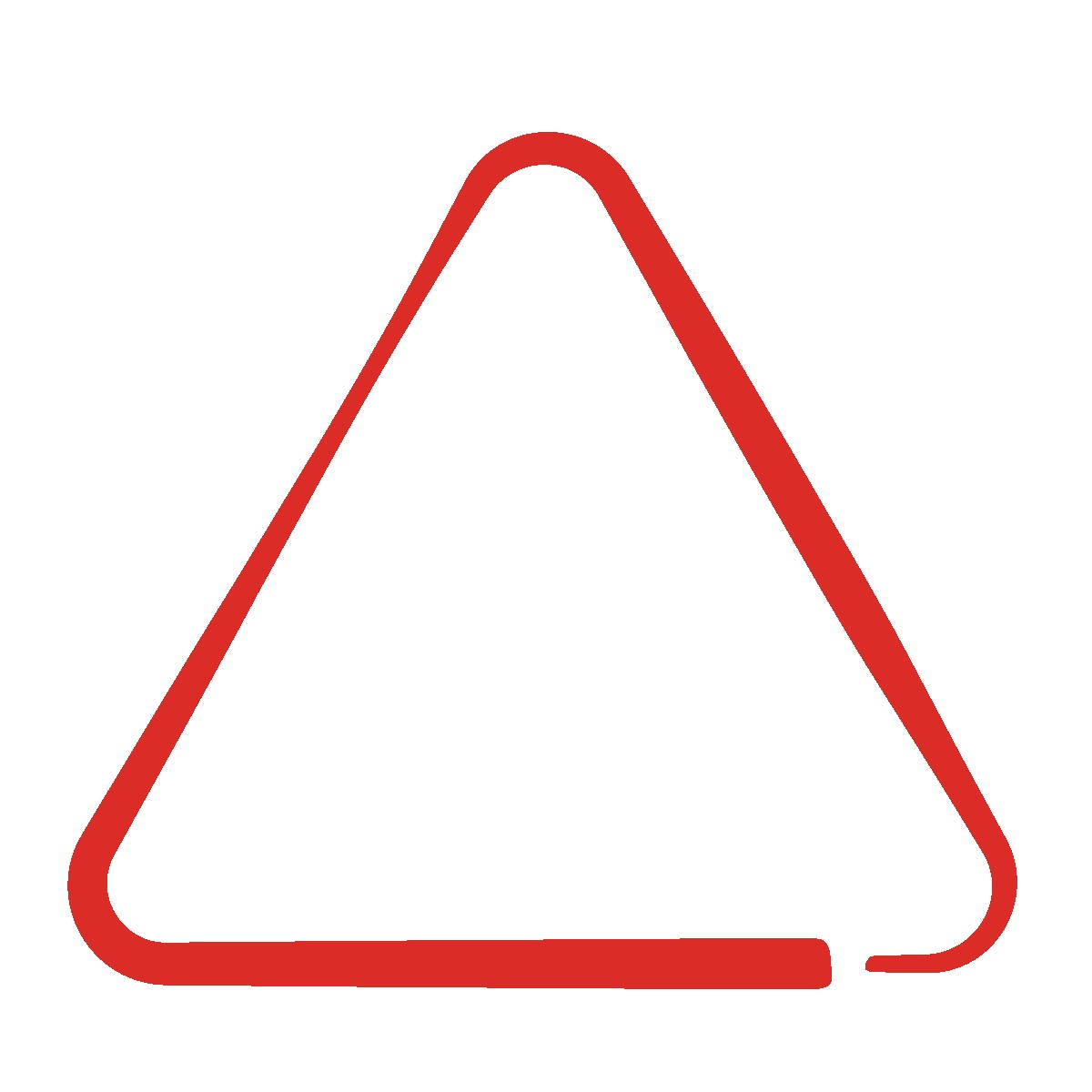 Trygghetssystem och motståndskraft
Återgång till skolan
Frihet från våld
Hälsosam start 
i livet
Vi skapar förändring genom tre arbetssätt som stärker och kompletterar varandra
Internationell verksamhetDen  internationella verksamheten vägleds av de globala målen, den globala strategin samt regionala och nationella strategier och inriktningar i länder där vi verkar.
Nationell verksamhet
Inriktningen för den svenska verksamheten  är en tillämpning av 
de globala målen anpassade till de utmaningar vi ser för barn i Sverige.
Kunskap
Påverkan
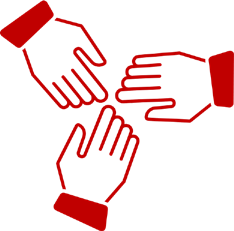 Direkta insatser
Varje dag gör vi världen lite bättre för barn.
4
Inriktning nationell verksamhet 2025 - 2028
SamtidsanalysVi lever i ett allt hårdare samhällsklimat där de demokratiska värdena är på tillbakagång. Vi ser ett samhälle som gör skillnad på barn och barn, där ett barnrättsperspektiv alltför sällan är givet, och där barn fortfarande hindras från att vara delaktiga i frågor som rör dem. Vi ser ett samhälle där strukturella ojämlikheter minskar barns möjligheter att få sina rättigheter förverkligade och minskar tillgången till den samhällsservice som ska vara tillgänglig för varje barn.
Denna utveckling har mer och mer att göra med  faktorer som var du är född, var du växer upp och var dina föräldrar kommer ifrån. Ökad socioekonomisk segregation och etnisk segregation går numer hand i hand och innebär en dubbel utsatthet. Dessutom ökar risken för utsatthet i samband med faktorer som exempelvis migrationsstatus, våldsutsatthet, funktionsnedsättning, psykisk ohälsa, begränsande normer och annan psykosocial sårbarhet. Som följd ser vi risk för social exkludering och att barn i större utsträckning diskrimineras och stigmatiseras.
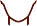 Inriktning 2025-2028
Rädda Barnen står alltid på barnets sida. Outtröttligt  arbetar vi för att barnets rättigheter ska förverkligas. Samverkan och partnerskap är avgörande för den samhällsförändring vi strävar efter och tillsammans kan vi göra mer för fler. Genom barns delaktighet och våra tre arbetssätt: direkta insatser, kunskap och påverkan, skapar vi bestående förändring.
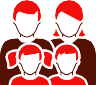 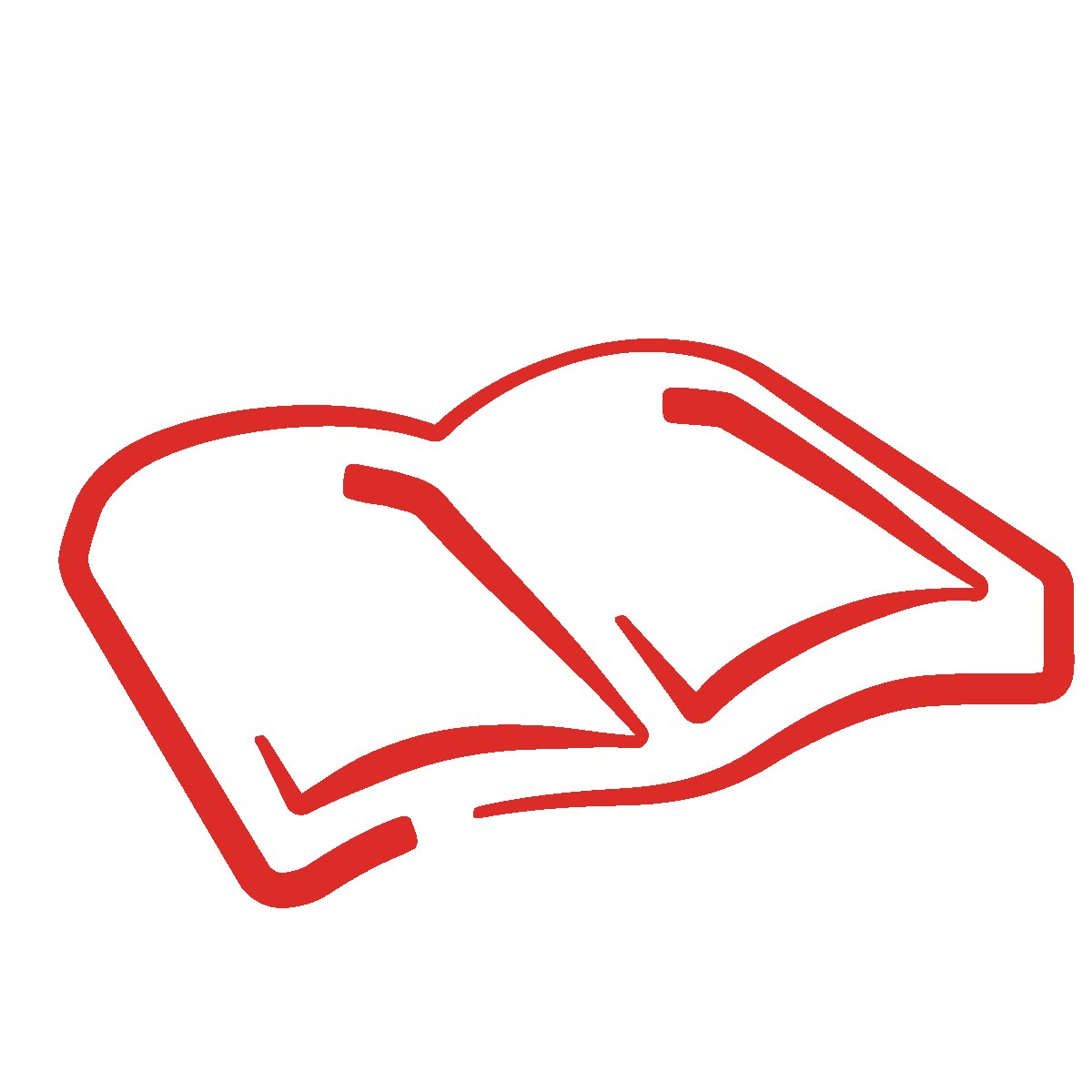 Att klara
skolan
Att må 
bra
Att växa upp
utan alla former
av våld
Ett samhälle som gör sitt jobb
Ni behöver:
Ett stort papper, post-it lappar, penna
Gruppövning 5aMatcha intresse, kompetens och vår idé om lokala behov
Uppskattad tid för övning: 25 min
Syfte med övningen: Med utgångspunkt från de fyra inriktningarna i Barnrättsagendan, ringa in vilken/a inriktning/ar vi vill arbeta med. 
Tips! Se till så att samtalet fokuserar/tar sin utgångspunkt från de fyra inriktningarna
Kopiera/skriv rubrikerna på slide 6 på ett stort papper, en tavla eller liknande.
Dela ut en penna och två post-its till varje person. Varje person svarar på en fråga per post-it. Ställ en av frågorna åt gången:
Intresse: Vilken av Barnrättsagendans fyra inriktningar vill jag helst jobba med?
Kompetens: Vilken inriktning har jag mest kunskap om? 

Klistra upp post-it lappar under korrekt rubrik.

Titta på resultatet och diskutera med varandra. Fördjupa gärna diskussionerna genom att även prata om varför ni valde de inriktningarna som ni gjorde, vilken kompetens ni har mm. 

När ni har diskuterat färdigt, gå vidare till nästa gruppövning.
Varje dag gör vi världen lite bättre för barn.
6
Exempel övning 5a
Genom vilken inriktning tror jag att Rädda Barnen kan göra största skillnad för barn i vår kommun?
Vilken inriktning tror jag har störst behov i kommunen?
Vilken inriktning vill jag helst jobba med?
Vilken inriktning har jag mest kunskap om?
Må bra
Må bra
Må bra
Skola
Skola
Skola
Varje dag gör vi världen lite bättre för barn.
7
Inriktning nationell verksamhet 2025 - 2028
Vi ser att den psykiska ohälsan bland barn ökar och att många barn inte får tillgång till den vård de har behov av. 
Vi vet att en stöttande vuxenvärld och en stimulerande fritid är viktiga friskfaktorer och avgörande för barnets emotionella och psykiska hälsa.
Vi ser att skolan inte har förutsättningar att vara likvärdig och i flera fall inte klarar av sitt uppdrag. 
Vi vet att en av de viktigaste skyddsfaktorerna för barn är att ha en fungerande skolgång – och inom skolan få det stöd och den hjälp som behövs.
Varje barn har rätt att Klara skolan




Därför vill Rädda Barnen arbeta för att varje barn: 
ska gå i en trygg skola där det finns trygga vuxna 
får tillgång till resurser och möjligheter som möter deras specifika behov 

har en jämlik chans att klara skolan med likvärdiga förutsättningar i hela landet

Här finns en längre kunskapssammanställning
Varje barn har rätt att Må bra 

Därför vill Rädda Barnen arbeta för en tillvaro där barnets psykiska hälsa tillgodoses genom:

att föräldrar och viktiga vuxna stöttar barnets utveckling och tillgodoser dess behov 

en meningsfull fritid

tillgång till hälso- och sjukvård i rätt tid och oberoende av var i landet barnet bor 

Här finns en längre kunskapssammanställning
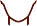 [Speaker Notes: Länk till BRA-kunskapsunderlag]
Inriktning nationell verksamhet 2025 - 2028
Vi ser att de trygghetssystem som finns i samhället har brister som framför allt drabbar de barn som lever i störst utsatthet. 
Vi vet att jämlika uppväxtvillkor har stor inverkan på möjligheten att få sina rättigheter förverkligade.
Vi ser att barn fortsatt utsätts för våld i hemmet, i sitt närområde, i den digitala världen och i samhällets vård. Barn groomas till destruktiva miljöer utan att omvärlden agerar i tid . 
Vi vet att förebyggande och främjande arbete ökar vuxnas kapacitet att upptäcka och bemöta våld samt stärker barns trygghet, skydd och inre motståndskraft.
Varje barn har rätt till Ett samhälle som gör sitt jobb
Därför vill Rädda Barnen arbeta för ett samhälle:
som tidigt upptäcker varje barns behov och ger förebyggande stöd
där varje barn har jämlika chanser till en trygg uppväxt  oavsett var de bor och oavsett deras socioekonomiska förutsättningar
som i styrning av offentlig verksamhet utgår från Barnkonventionen. 

Här finns en längre kunskapssammanställning
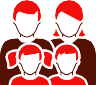 Varje barn har rätt att 
Växa upp utan alla former av våld
Därför vill Rädda Barnen arbeta för ett samhälle där:

inget barn blir utsatt för våld i sin vardag

barns och vuxnas kunskap om våld ökar

barns och vuxnas medveten om utsatthet i det digitala rummet ökar

våldsutsatta barn får rehabilitering utifrån sina behov

Här finns en längre kunskapssammanställning
Ni behöver:
post-it lappar, varsin penna
Gruppövning 5b Matcha intresse, kompetens och vår idé om lokala behov
Uppskattad tid för övning: 45 min
Syfte med övningen: Med utgångspunkt från de fyra inriktningarna i Barnrättsagendan, ringa in vilken/a inriktning/ar vi vill arbeta med. 	
Utifrån det ni har läst i kunskapsunderlagen, diskutera i helgrupp: 
Vad fick du för tankar när du läste kunskapsunderlagen? 
Vet vi vad barn själva säger om deras behov i vår kommun/stadsdel/distrikt?
Vad gör andra aktörer kopplat till barns rättigheter i vår kommun/stadsdel/län?

Dela ut en penna och två post-its till varje person. Varje person svarar på en fråga per post-it. Ställ en fråga åt gången:
Vilken av Barnrättsagendans fyra inriktning tror jag det finns störst behov av i kommunen/stadsdelen/länet? 
Genom vilken av Barnsrättsagendans fyra inriktning tror jag att Rädda Barnen kan göra största skillnad för barn i vår kommun/stadsdel/län?

Klistra upp post-it lappar under korrekt rubrik (se exempel slide 10).

Titta på resultatet ifrån övning 5a och 5b tillsammans. Se om det är möjligt att se matchning mellan intresse, kompetens och lokala behov.

När ni har diskuterat färdigt, gå vidare till nästa gruppövning.
Varje dag gör vi världen lite bättre för barn.
10
Exempel övning 5b (inklusive 5a)
Genom vilken inriktning tror jag att Rädda Barnen kan göra största skillnad för barn i vår kommun?
Vilken inriktning tror jag det finns störst behov av i kommunen?
Vilken inriktning vill jag helst jobba med?
Vilken inriktning har jag mest kunskap om?
Må bra
Må bra
Må bra
Skola
Må bra
Skola
Skola
Skola
Skola
Skola
Skola
Skola
Titta på resultatet och se om det är möjligt att se matchning mellan era intressen, kompetens och lokala behov.
Varje dag gör vi världen lite bättre för barn.
11
Ni behöver:
Anteckningarna från gruppövningarna i steg ett och steg två
Gruppövning 6Vad ska vi göra 2025?
Uppskattad tid för övning: 30 min
Syfte med övningen: Att skriva ner och bestämma inriktningen för 2025

Utgå från resultaten av samtliga gruppövningar, både i steg ett och i steg två

Diskutera vad ni vill fortsätta göra som ni redan gör, vad ni bör sluta göra, och slutligen vad ni vill börja göra för att uppnå störst effekt för barn i er kommun utifrån Barnrättsagendans fyra inriktningar

Utifrån era diskussioner går ni till beslut om vilken/a inriktning/ar ni vill fokusera på samt om det är något som ni på sikt skulle kunna fasa ut, minska på eller avsluta för att ge mer tid åt något annat?
Sluta/fasa ut
 göra/fokusera på
Börja 
göra/fokusera på
Fortsätta göra/fokusera på
Varje dag gör vi världen lite bättre för barn.
12
Bra jobbat!
Steg 2 - Så tar du dig an Barnrättsagendan – fördjupning är nu avklarat!
Tack för din tid och ditt engagemang! 

I enlighet med beslutet på riksmötet i september 2024 är Barnrättsagendan styrande för hela Rädda Barnens verksamhet i Sverige mellan 2025 – 2028. Genom att gå igenom steg 1 och steg 2 Så tar du dig an Barnrättsagendan har ni skapat goda förutsättningarna för att göra skillnad för barn.

Ni kan dessutom använda era diskussioner och det ni kommit fram till i er kommande  verksamhetsplanering. Som hjälp finns en verksamhetsplaneringsmall på medlemssidorna
Barnrättsagendan

Bra jobbat med Barnrättsagendan!
Varje dag gör vi världen lite bättre för barn.
13